1
02
07
04
06
05
01
03
08
AY 2022-2023
2
Work Assignment Template (WAT)
3
Access, Process & Timeline
Agenda
Instructional Faculty
Work Assignment Template (WAT)
Research Faculty
SpecialistFaculty
Supplemental Information
WAT Platform
Guide for Instructional Faculty
Overview of what we 
will be covering today
Guide for Specailist Faculty
Guide for Research Faculty
Things to take note of
4
Guide in utilizing the WAT Platform
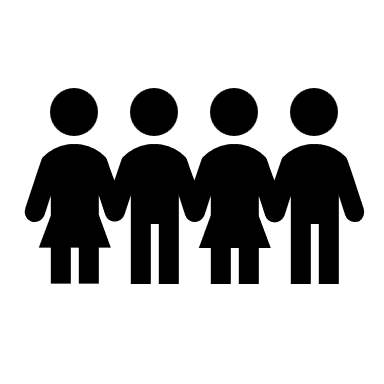 Provide you links and next steps with deadlines for Manoa and System
Covering the purpose of WAT 
and what it will be used for
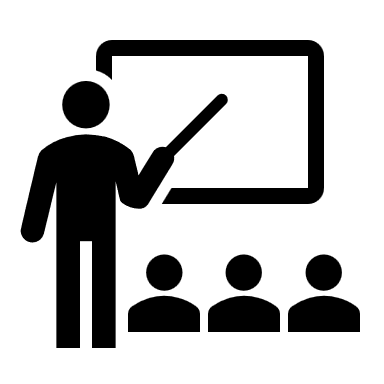 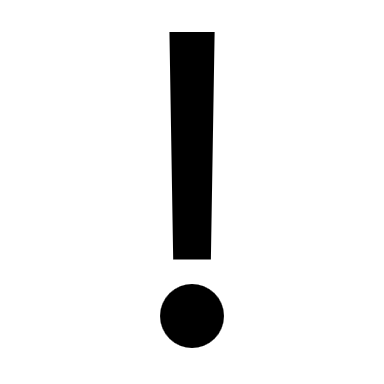 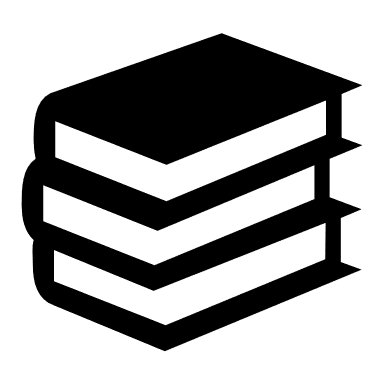 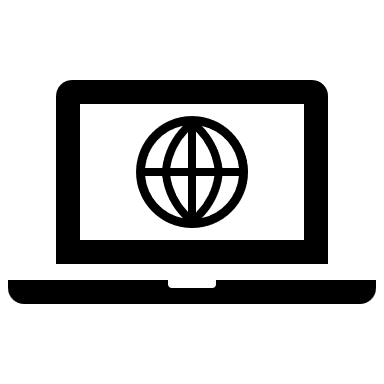 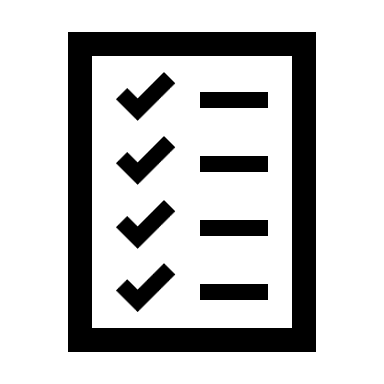 5
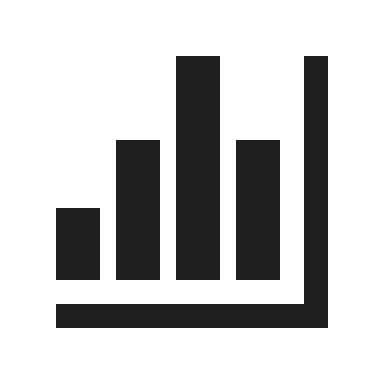 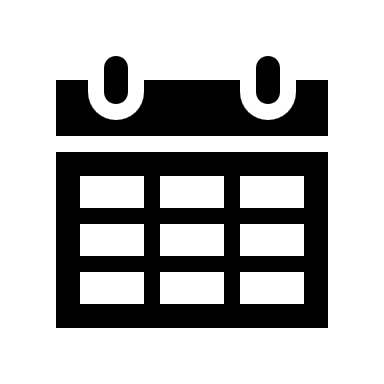 6
7
Office of the Vice Provost for Academic Excellence
8
1
02
07
04
06
05
01
03
08
2
3
Access, Process & Timeline
Agenda
Instructional Faculty
Research Faculty
SpecialistFaculty
Supplemental Information
WAT Platform
Guide for Instructional Faculty
Overview of what we 
will be covering today
Guide for Specailist Faculty
Guide for Research Faculty
Things to take note of
4
Guide in utilizing the WAT Platform
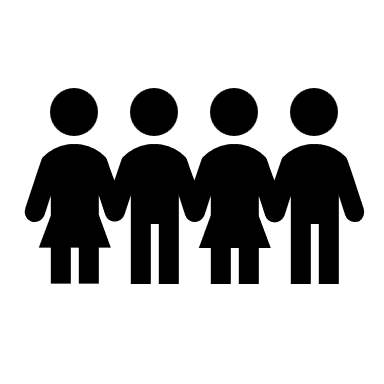 Provide you links and next steps with deadlines for Manoa and System
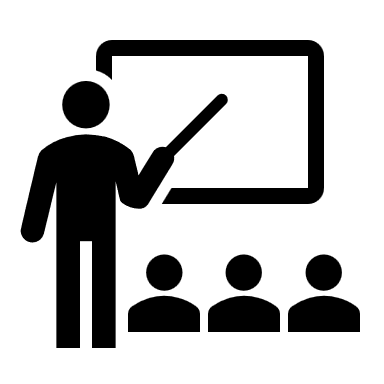 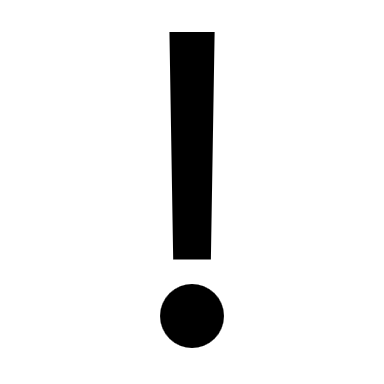 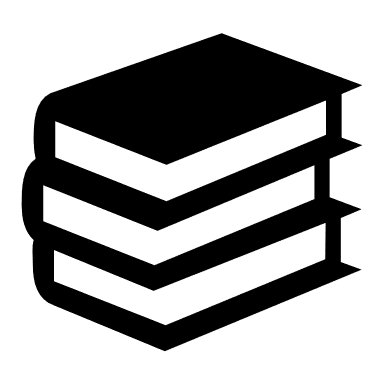 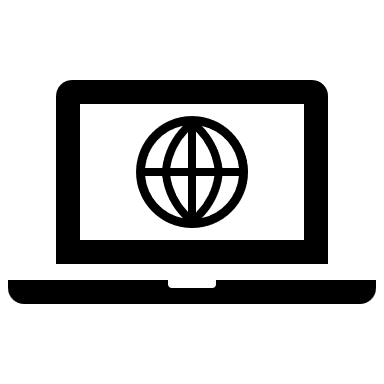 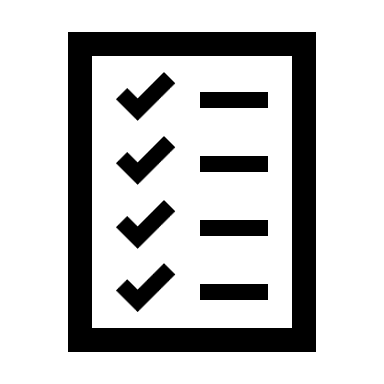 5
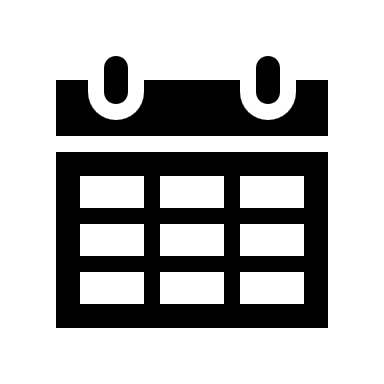 6
7
8
1
The work assignment template (WAT) is an annual collection of data on faculty members’ assigned time for the previous academic year. An aggregated annual report is made to the Board of Regents. Assigned credit hours and non-instructional equivalencies are reported

“The Work Assignment Credit Hours, reported in aggregate form in the WAT, reflect assigned time only. Qualitative evaluation of individual faculty work performed is handled through contract renewal, tenure and promotion review, and periodic review processes. Work assignment equivalencies should be used by departments, schools and colleges to develop workload policy and to guide chairs’ assignment of workload prospectively.”

Differentiate: Assigned WCH vs. assessment of productivity

Example
A faculty member with a “2/2” load may have had 12 credits of instruction, 9 credits (equivalencies) of research, and 3 credits (equivalencies) of service assigned.
07
02
04
06
05
01
03
08
2
3
Work Assignment Template (WAT)
Access, Process & Timeline
Agenda
Instructional Faculty
Research Faculty
SpecialistFaculty
Supplemental Information
WAT Platform
Guide for Instructional Faculty
Guide for Specailist Faculty
Guide for Research Faculty
Things to take note of
4
Guide in utilizing the WAT Platform
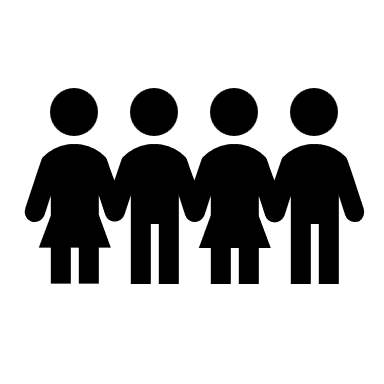 Overview of what we 
will be covering today
Provide you links and next steps with deadlines for Manoa and System
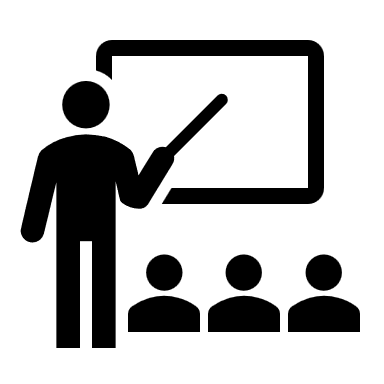 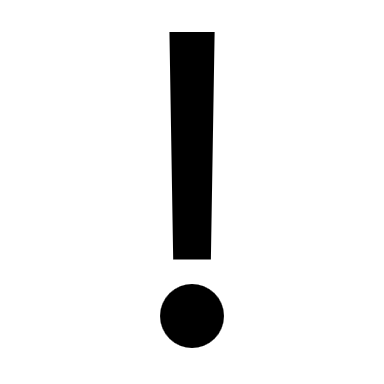 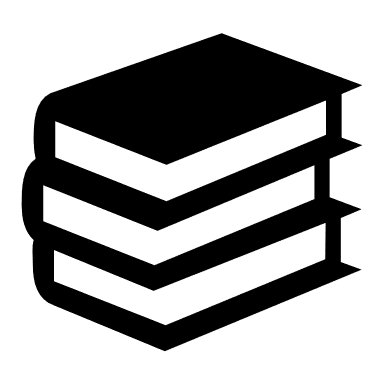 Covering the purpose of WAT 
and what it will be used for
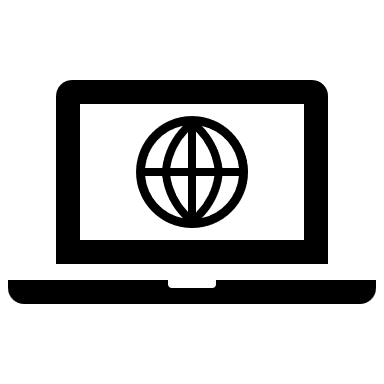 5
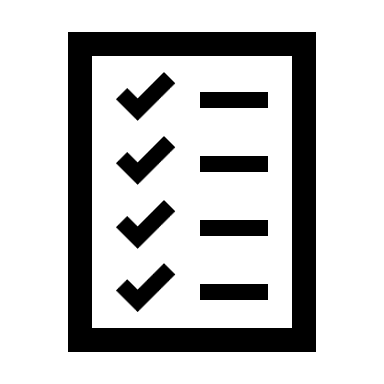 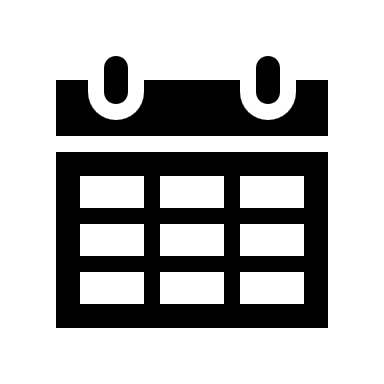 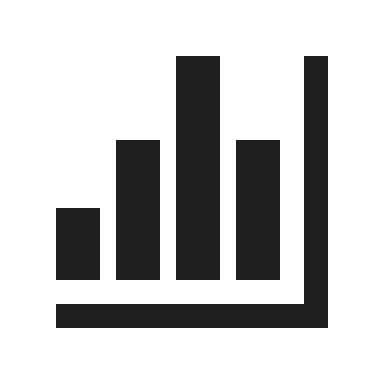 6
7
8
1
02
03
07
04
06
05
01
08
2
3
Access, Process & Timeline
Agenda
Instructional Faculty
Research Faculty
SpecialistFaculty
Supplemental Information
WAT Platform
Guide for Instructional Faculty
Overview of what we 
will be covering today
Guide for Specailist Faculty
Guide for Research Faculty
Things to take note of
4
Guide in utilizing the WAT Platform
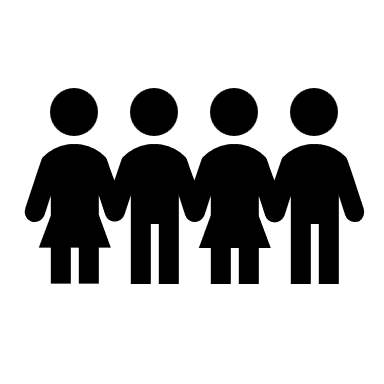 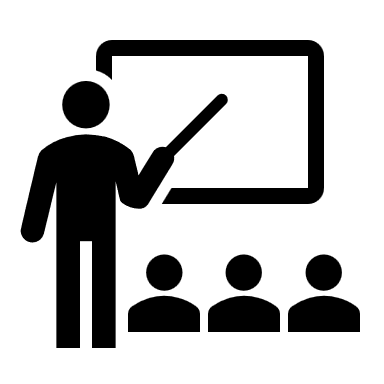 Provide you links and next steps with deadlines for Mānoa and System
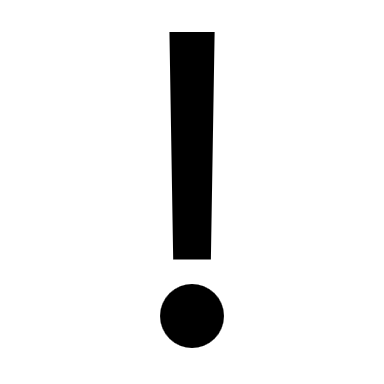 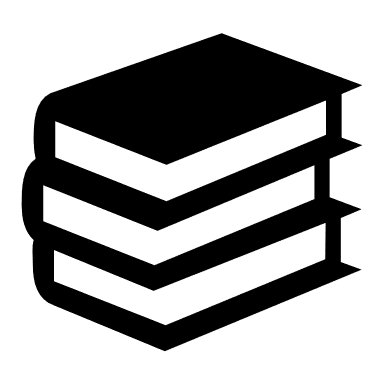 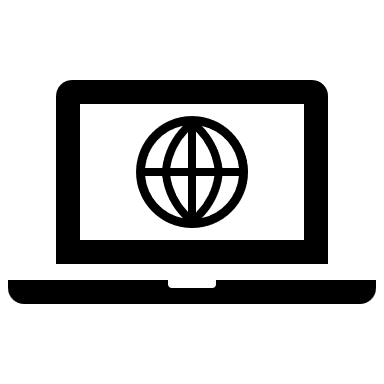 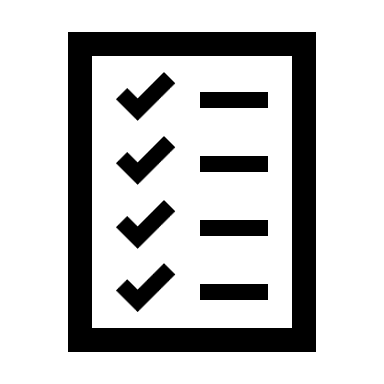 5
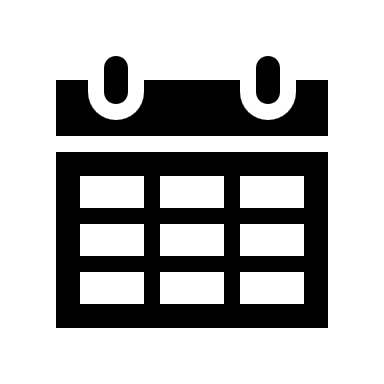 6
7
8
1
Reference Guide
02
04
07
06
05
01
08
Found under the FAQ’s tab in the WAT Platform
2
3
Agenda
Instructional Faculty
Research Faculty
SpecialistFaculty
Supplemental Information
WAT Platform
Guide for Instructional Faculty
Overview of what we 
will be covering today
Guide for Specailist Faculty
Guide for Research Faculty
Things to take note of
4
Guide on utilizing the WAT Platform
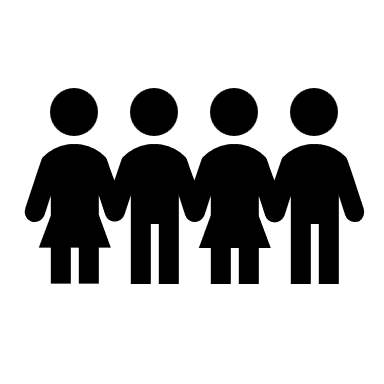 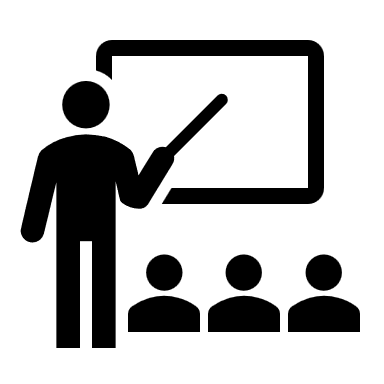 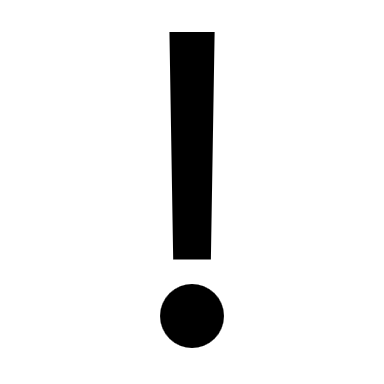 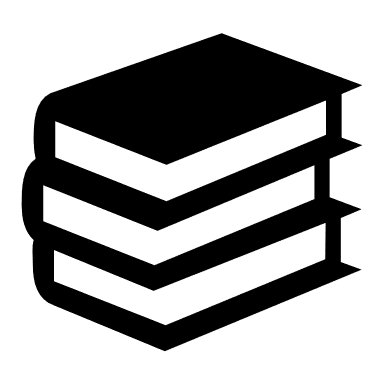 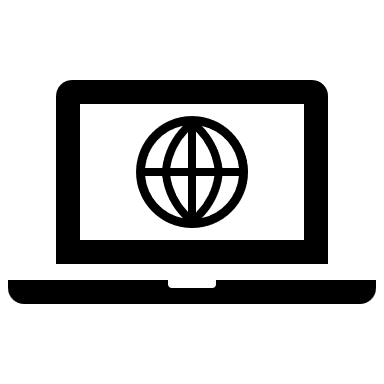 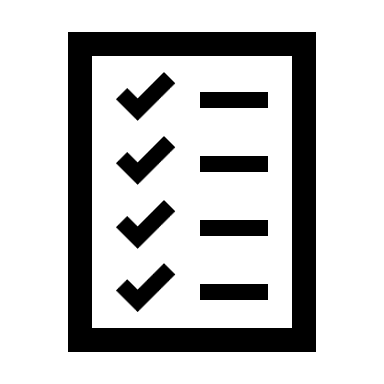 5
6
7
8
1
02
04
05
07
06
01
08
2
3
Changes
Agenda
Research Faculty
SpecialistFaculty
Supplemental Information
WAT Platform
Overview of what we 
will be covering today
Highlights major changes in the WAT platform from last year
Guide for Specailist Faculty
Guide for Research Faculty
Things to take note of
4
Guide on utilizing the WAT Platform
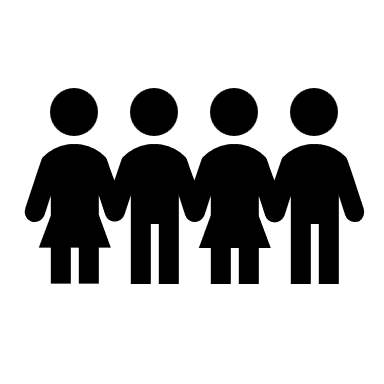 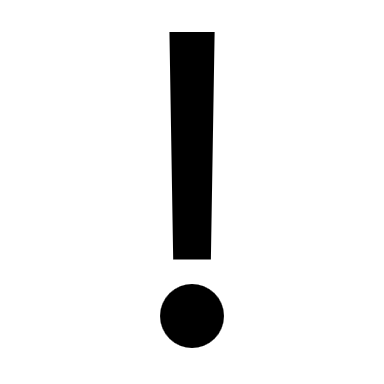 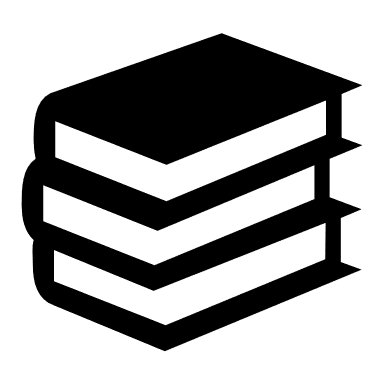 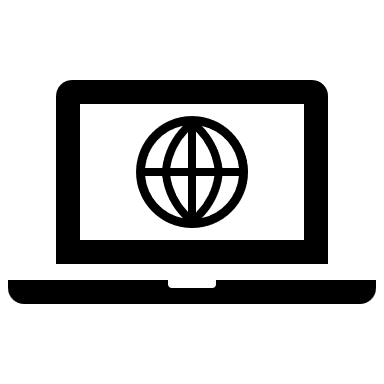 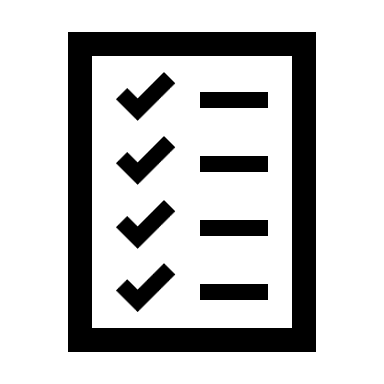 5
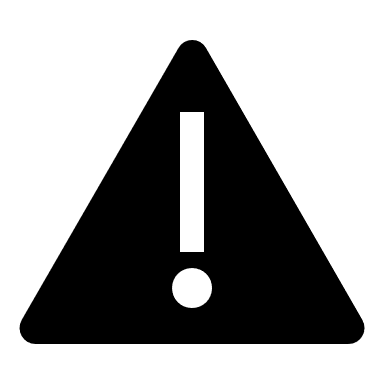 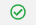 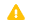 6
7
8
1
02
06
07
04
05
01
03
08
Instruction Data
2
3
Instruction
Agenda
SpecialistFaculty
Supplemental Information
Classroom Data
Highlights on 
Instruction: Section II
Overview of what we 
will be covering today
Guide for Specailist Faculty
Things to take note of
4
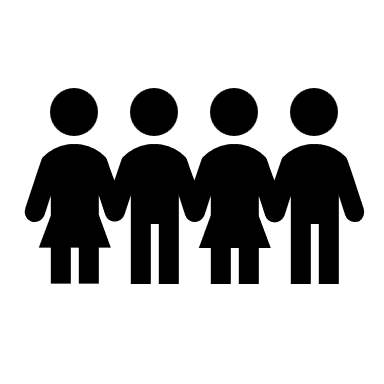 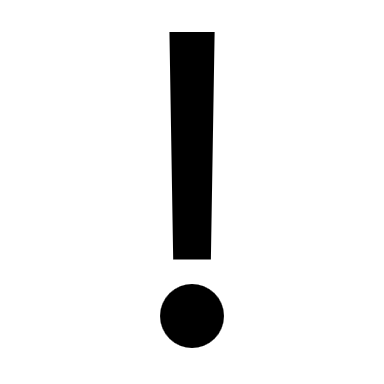 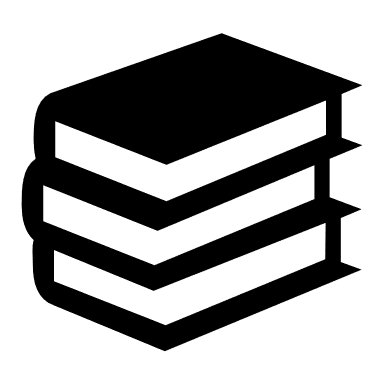 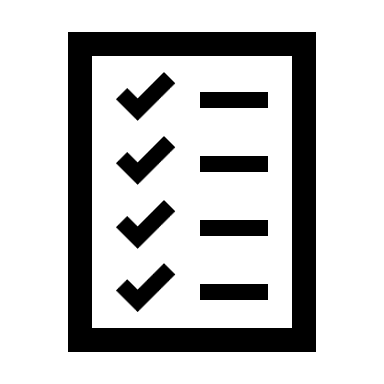 5
Individual
Data
6
7
8
What ‘I’ Faculty see
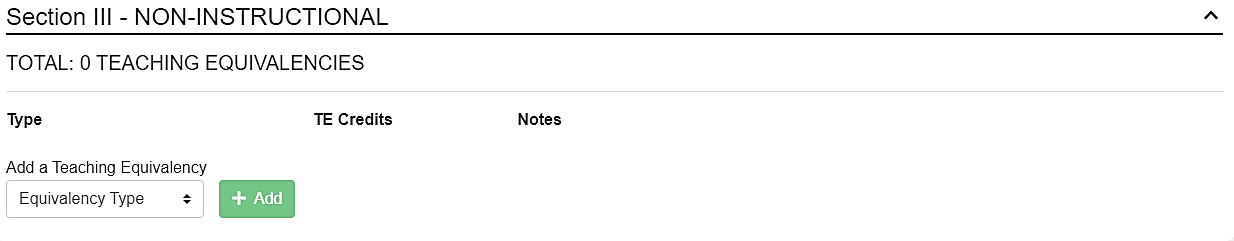 1
02
07
04
05
01
03
08
2
What ‘R’ Faculty see
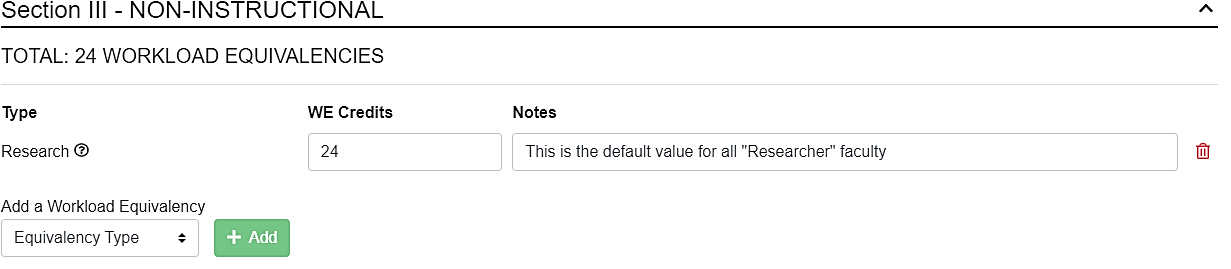 3
Agenda
Non-Instruction
What ‘S’ Faculty see
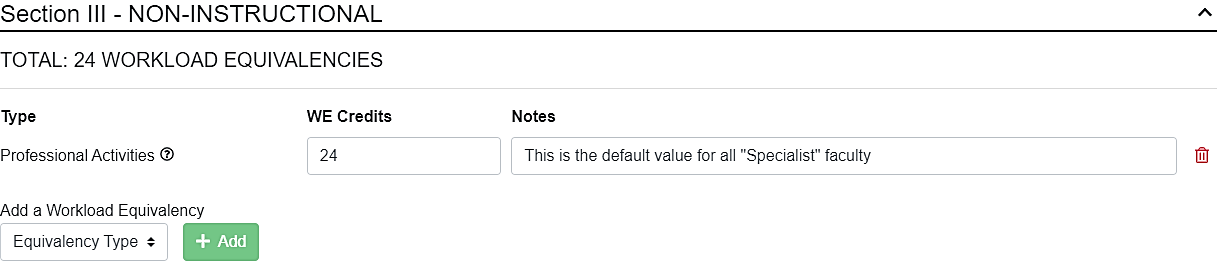 Supplemental Information
Overview of what we 
will be covering today
Things to take note of
4
Highlights on  Non-Instructional: Section III
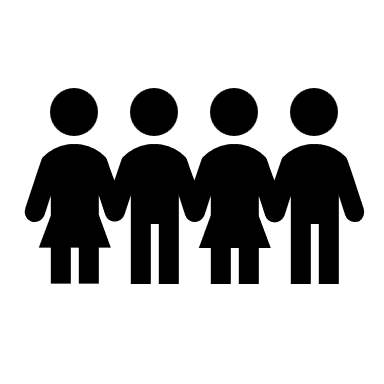 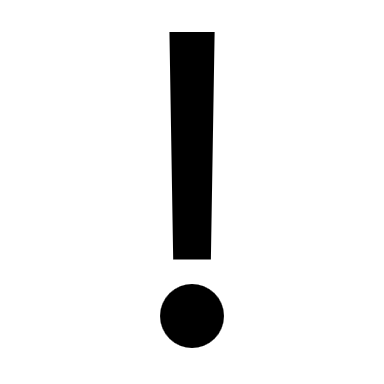 What ‘A’ Faculty  see
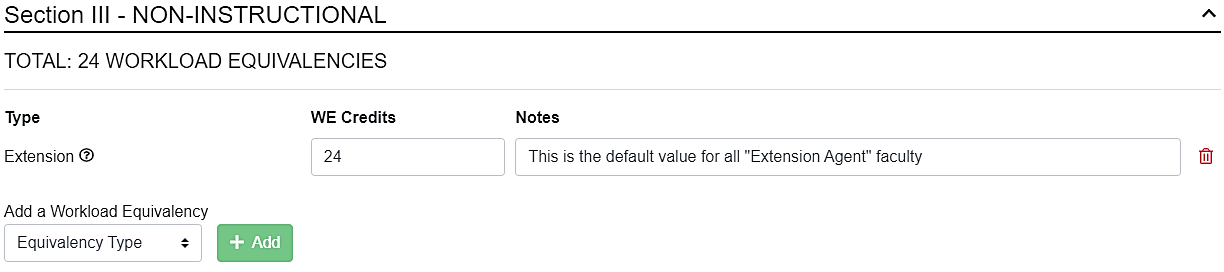 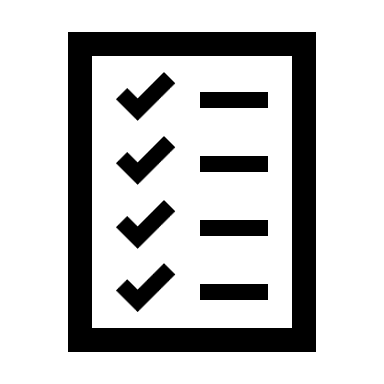 5
6
7
8
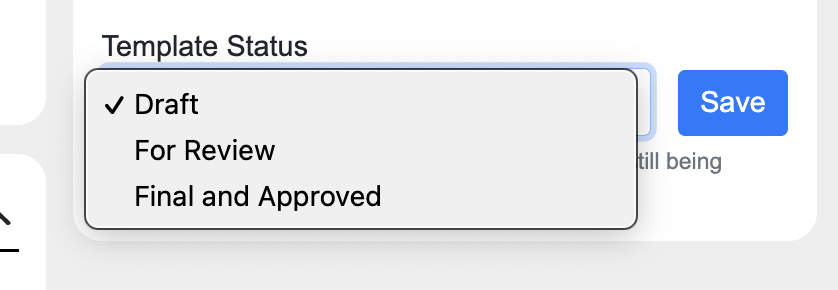 1
SAVING TEMPLATES
02
06
07
08
04
05
01
03
2
If  the Dept Chair is still working on the template, save as [Draft] 
If the Dept Chair is finished, save by selecting [For Review] and it will be forwarded to Dean/Associate Dean to finalize. Once saved [For Review], Dept Chair’s will no longer be able to edit. 
If you are Dean/Associate Dean and you’ve reviewed and approve, select [Final and Approved] and click Save
If you are Dean/Associate Dean and additional information is needed you can select [Draft] then click Save to send it back to Dept Chair
3
Agenda
Supplemental 
Information
Overview of what we 
will be covering today
4
Things to take note of
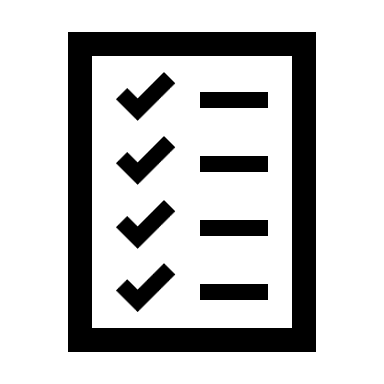 5
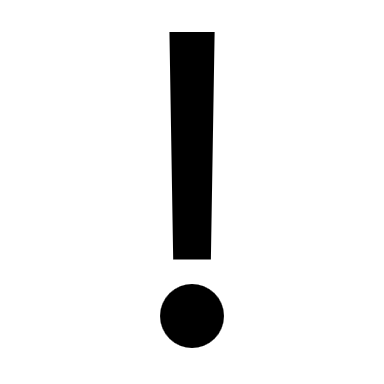 NEXT STEPS
6
7
8
FEEDBACK
This platform is a work-in-progress, if there are improvements to be made, please feel free to share them with me and I will take it to the table for discussion with the other campuses and IRAPO.
Thank
you!
Paul McKimmy
(808) 956-9429
mckimmy@hawaii.edu
Linda Voong
(808) 956-0291
voong@hawaii.edu
Department Chair’s View
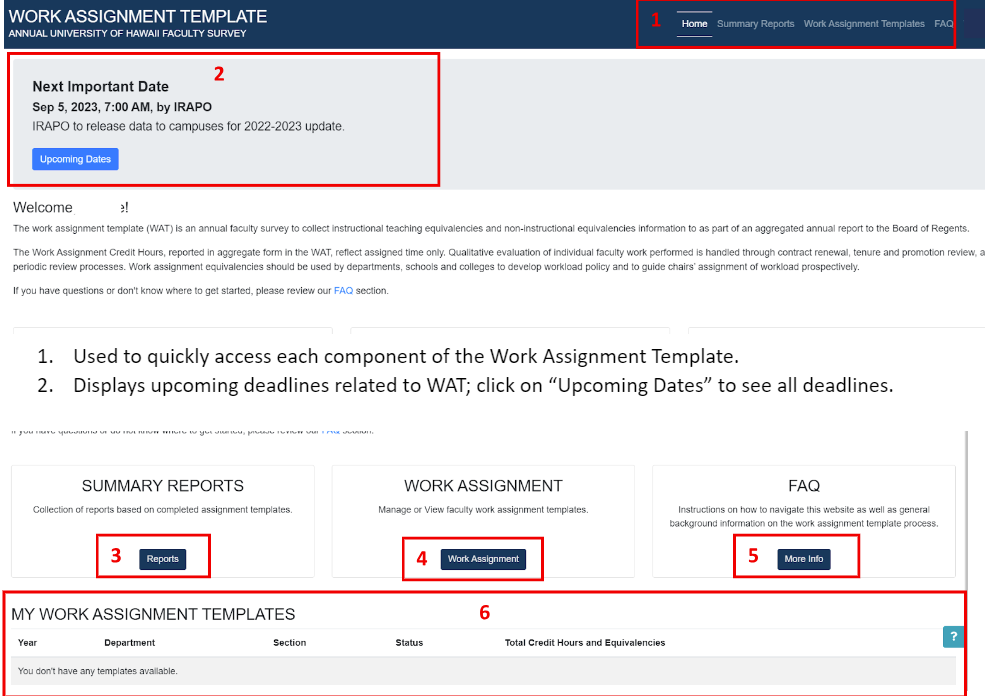 The reference guide will highlight areas in red and provide definitions at the bottom of the page.
Faculty Member’s will only see 6